Destrucción mutuamente asegurada
La MAD es una teoría militar de la disuasión nuclear que sostiene que ninguna de las partes atacará a la otra si se garantiza la destrucción total de ambas partes en el conflicto.
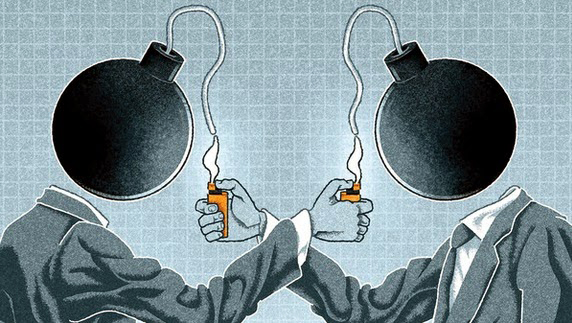 CSS y Discusión
CUS: Circula, Subraya, Señala con una estrella

Nuevas palabras

Detalles

Idea principal
Diagrama en T: Lo que necesitamos saber
Ahora
Después